ONA TILI
6- sinf
MAVZU: ATOQLI OTLARNING TURLARI VA IMLOSI. JOY NOMLARI VA ULARNING IMLOSI
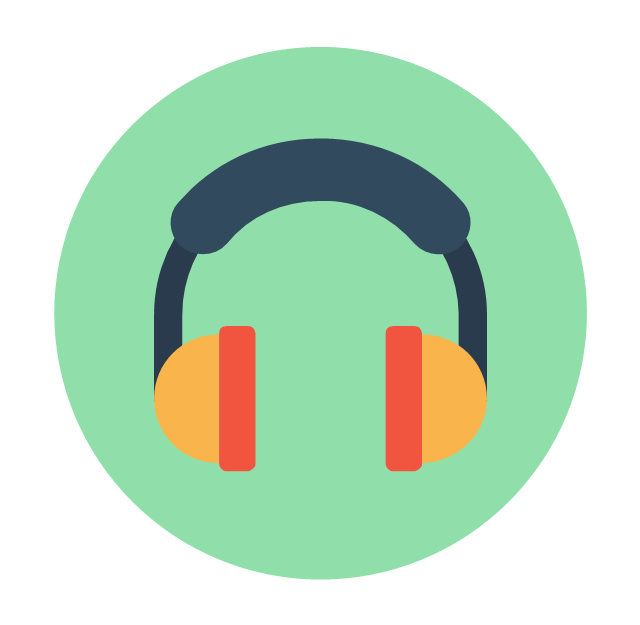 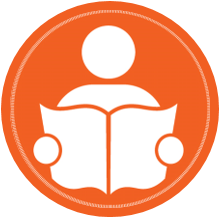 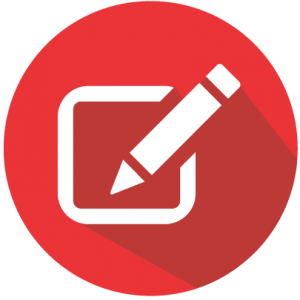 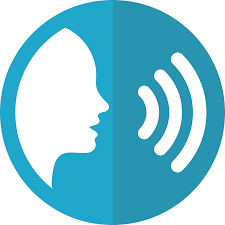 1-TOPSHIRIQ
Shaxs, joyni bildiruvchi atoqli otlarga misollar keltiring.
Shaxs
Joy
Alisher Navoiy
Mirtemir
Zulfiya
Andijon
Yangiariq
Bo‘rijar
2-TOPSHIRIQ
Berilgan otlarni quyidagi guruhlarga bo‘ling. 

Jo‘ra, Bekobod, Usmon Nosir, Bo‘ribosar.
Jo‘ra
Bekobod
Bo‘ribosar
Usmon Nosir
Ko‘ktoy
Chilonzor
Farg‘ona
Olapar
Oybek
3-TOPSHIRIQ
Sanobar
Ism
Yo‘ldosh o‘g‘li, Ibn Sino, Akbar qizi
Ota ismi
Toshev
Familiya
Xorazmiy, Navoiy, Cho‘lpon
Taxallus
BILIB OLING!
Biror shaxs, narsa yoki joyga atab qo‘yilgan nomlar atoqli otlar sanaladi. 

 Kishilarning ismi, otasining ismi, familiyasi, taxallusini bildiruvchi otlar shaxs nomlari sanaladi.
ESDA TUTING!
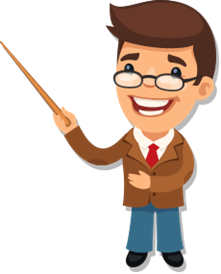 Familiyalar  shaxs  ismidan  so‘ng otasining ismini qoldirish (Usmon Nosir) , otasining ismiga -ov(a), -yev(a) qo‘shimchasini qo‘shish (Erkin Vohidov) bilan ifodalanadi.
278-mashq
Gaplarni ko‘chiring. Atoqli otlarni shaxs nomlari va joy nomlariga ajrating.
Yana bir necha kun turib kelmoq uchun Otabek Marg‘ilonga, Hasanali ota Yusufbek hojini tinchlatish uchun Toshkentga jo‘nadilar.
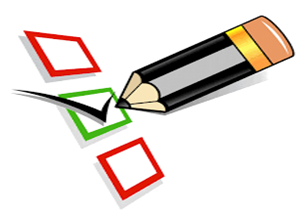 Shaxs nomlari:
Joy nomlari:
Otabek, Hasanali, Yusufbek.
Marg‘ilon, Toshkent.
279-mashq
Abdu-,  -qul, -berdi,  -xon,  -jon, -boy,  - oy, -bek,  -xo‘ja,  -bonu  singari  kishi  nomlari  ko‘rsatkichlari  ishtirok etgan ismlar qatorini tuzing. Ularning ismlarga qo‘shilish o‘rni va imlosini tushuntiring.
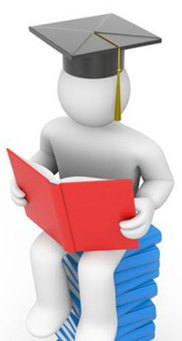 Abduqahhor, Abdurasul, 
Tangriqul, Hakimxon,
Komiljon, Rohatoy,  Azizbek,
A’zamxo‘ja, Madinabonu...
BILIB OLING!
Ma’lum bir geografik hududga atab qo‘yilgan nomlar joy nomlari hisoblanadi. Mamlakat, o‘lka nomlari qo‘shma so‘z shaklida bo‘lganda, tarkibidagi har bir so‘z bosh harf bilan yoziladi. 
  Tarkibida bo‘yi, orti, oldi so‘zlari ishtirok etgan joy nomlari qo‘shib yoziladi.
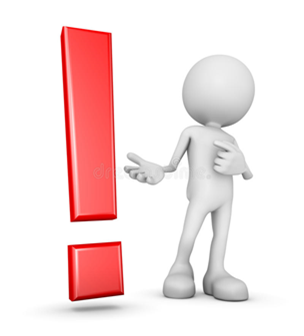 O‘rta Osiyo
Orolbo‘yi
ESDA TUTING!
Ikkinchi qismi turdosh ot bilan    yoki obod so‘zi bilan ifodalangan joy nomlari qo‘shib yoziladi:
     Yangiyo‘l, Xalqobod.
 Ikkinchi qismi atoqli ot bo‘lgan joy nomlari ajratib yoziladi: Ko‘hna Urganch, O‘rta Chirchiq.
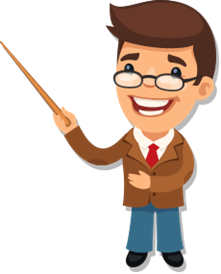 282-mashq
Gaplarni ko‘chiring, joy nomlarini topib, ularning hosil bo‘lishini  izohlang.
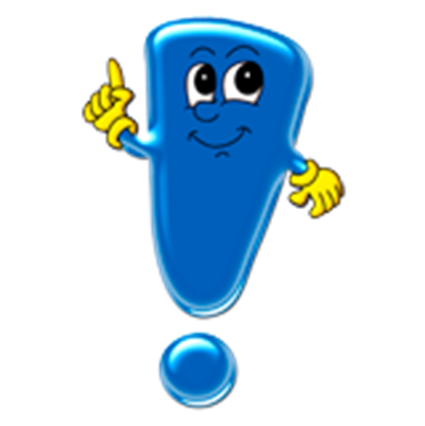 1. Jiydakapa do‘ppidek keladigan pastak
 bir tepalik ekan. 
2. Zahro “Tuproqqo‘rg‘on” darvozasiga yetib borganda, vaqt tushga yaqinlashib qolgan, kun iliq, havoda o‘rik  gullari chirpirar edi.
284-mashq
Joy  nomlarini  ma’no  guruhlariga  ajratib,  jadvalga joylashtiring.
Mustaqil bajarish uchun topshiriqlar:
280-mashq. Ota-onangiz, aka-ukalaringiz, opa-singillaringizning ismlarini yozing va ularga izoh bering.
   
   286-mashq. O‘zingiz yashayotgan yerdagi joy nomlarini yozing. Ularning tarixiy shakllari ustida ham o‘ylang.
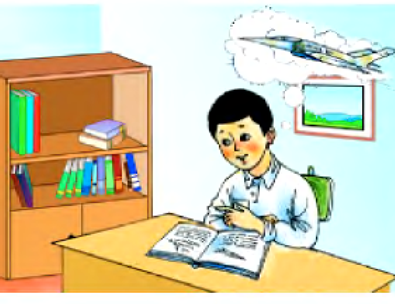